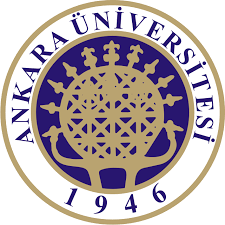 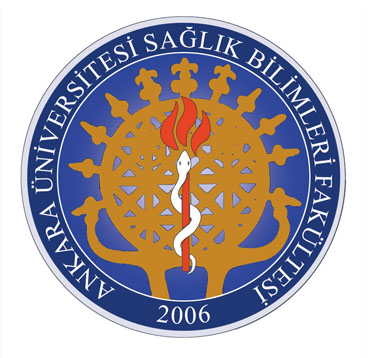 Sağlık bilimleri fakültesi
Sağlık Hukuku
V. bölüm
HASTA VE HAK KAVRAMI
HASTA KAVRAMI
Hasta Hakkı kavramını tanımlayabilmek için öncelikle “hasta” ve “hak” kavramlarının üzerinde durulması gerekmektedir.
Hastanın tanımının yapılabilmesi için, öncelikle sağlığın ve hastalığın tanımlanması gerekmektedir. Dünya Sağlık Örgütünün Anayasasında, ‘Sağlık yalnız hastalık ve sakatlığın olmayışı değil, bedence, ruhça ve sosyal yönden tam bir iyilik halidir’ şeklinde tanımlamaktadır.
HASTA KAVRAMI
Sağlık kavramı ile çağrışım yapan hastalık, en yalın biçimiyle sağlık durumunun çeşitli nedenlerle normalden sapma göstermesidir. Nitekim Dünya Sağlık Örgütü tarafından, hastalık, organizmanın yaralanması yada çeşitli nedenlerle homeostatik dengenin bozulması olup, beraberinde fizyolojik, psikolojik, sosyal ve ekonomik sorunları da getiren bir durum olarak tanımlamıştır .
Hasta kavramı kökeni itibariyle Farsça bir terim olup “yorgun” anlamına gelmekle beraber, bir tedaviye ya da cerrahi müdahaleye, gerek rızasıyla gerekse zaruret halinde rızası alınmadan maruz kalan kişidir.
HASTA KAVRAMI
Hasta Hakları Yönetmeliği’nin 4. maddesinin birinci fıkrasının b bendinde hasta, “sağlık hizmetlerinden faydalanma ihtiyacı bulanan kimse” olarak tanımlanmıştır.
HAK KAVRAMI
Hak ise, hukukça korunan ve sahibine isterse bu korumadan faydalanma imkanı veren menfaattir. Karma teori olarak adlandırılan bu görüş, hakkı hukuk düzeninin bireylere tanıdığı irade veya irade kudreti olarak tanımlayan irade teorisi ile hakkı hukukça korunan menfaat olarak tanımlayan menfaat teorisini birleştirmektedir.
HASTA HAKLARININ TARİHSEL GELİŞİMİ
Hasta haklarını ilk düzenleyen metin Hipokrat yeminidir. Hipokrat, hekimlik mesleği uygulamalarını etik bir zemine oturtmuş, hekim ve hasta ilişkisinde bugün gelinen noktanın temellerini atmıştır. Hipokrat, hekim hasta ilişkisinde hekime görev yüklemiş ve hastanın yararını ön plana çıkarmıştır.
Hipokrat’ın ön plana çıkardığı bu geleneksel tıp etiği kurallarının yazıya dökülmesi, genel olarak insan haklarını ele alan İnsan Hakları Evrensel Bildirgesi (10 Aralık 1948)’ yle başlamıştır. Özel olarak hasta haklarının ele alınması 1970’li yıllara gelindiğinde görülmektedir. Hasta hakları kavramı öncelikle uluslararası kuruluşlar tarafından gündeme getirilmiştir. Hasta hakları konusundaki ilk metin 1973 yılında ABD’ de Amerikan Hastaneler Birliği tarafından kabul edilen 8 maddeden oluşan bildirgedir.  1981’de Dünya Tabipler Birliği tarafından yayınlanan ve altı maddeden oluşan Lizbon Bildirgesi ile gündeme gelen hasta hakları kavramı, 28- 30 Mart 1994 tarihleri arasında Dünya Sağlık Örgütü’nün Avrupa Bürosu’nca Amsterdam’da gerçekleştirilen toplantılar sonucunda Avrupa Hasta Haklarının Geliştirilmesi Bildirgesi vasıtasıyla 6 ana başlık altında toplanmıştır. Hasta hakları, 1995 yılında Dünya Tabipler Birliği tarafından yayınlanan ve Lizbon Bildirgesinde gündeme getirilen hakların geliştirildiği Bali Bildirgesi’yle, 11 başlık altında açıklanmıştır. Avrupa Birliği ülkeleri için temel doküman olarak, 2002’de Roma’da hasta haklarına İlişkin Avrupa Statüsü Ana Sözleşmesi hasta haklarını 14 başlık altında toplayarak açıklamıştır. BAYRAKTAR, Köksal, “Tıp Etik Kurallarının Hukuka Etkisi”, Türk- Alman Tıp Ceza Hukuku Sempozyumu, 28 Şubat-01 Mart 2008, Ankara, 2008, s. 3 (BAYRAKTAR, Etik)
ÜLKEMİZDE HASTA HAKLARININ GELİŞİMİ
Hasta haklarına ilişkin Türkiye’deki hukuki zeminin tesisi dünyadaki gelişmelere yakın bir seyir takip ederek ilk kez 1960'da hazırlanan “Tıbbi Deontoloji Nizamnamesi” ile başlamıştır. Bu nizamname daha sonra Ekim 1998 de Türk Tabipler Birliği’nin 47. Büyük Kongresinde “Hekimlik ve Meslek Etiği Kuralları” adı altında yeniden düzenlenerek kabul edilmiştir. 
Ülkemizde hasta hakları kavramı, ilk kez 1998 yılında yayınlanan Hasta Hakları Yönetmeliği vasıtası ile güvence altına alınmıştır.